https://youtu.be/Pmc8k04f248
DİN ve SOSYAL ADALET
kazanımlar
İslam dininin sosyal adaletle ilgili ilkelerini açıklar.
Adalet ve Sosyal adalet kavramlarından ne anlıyorsunuz?
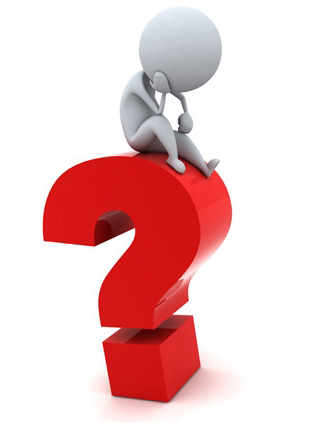 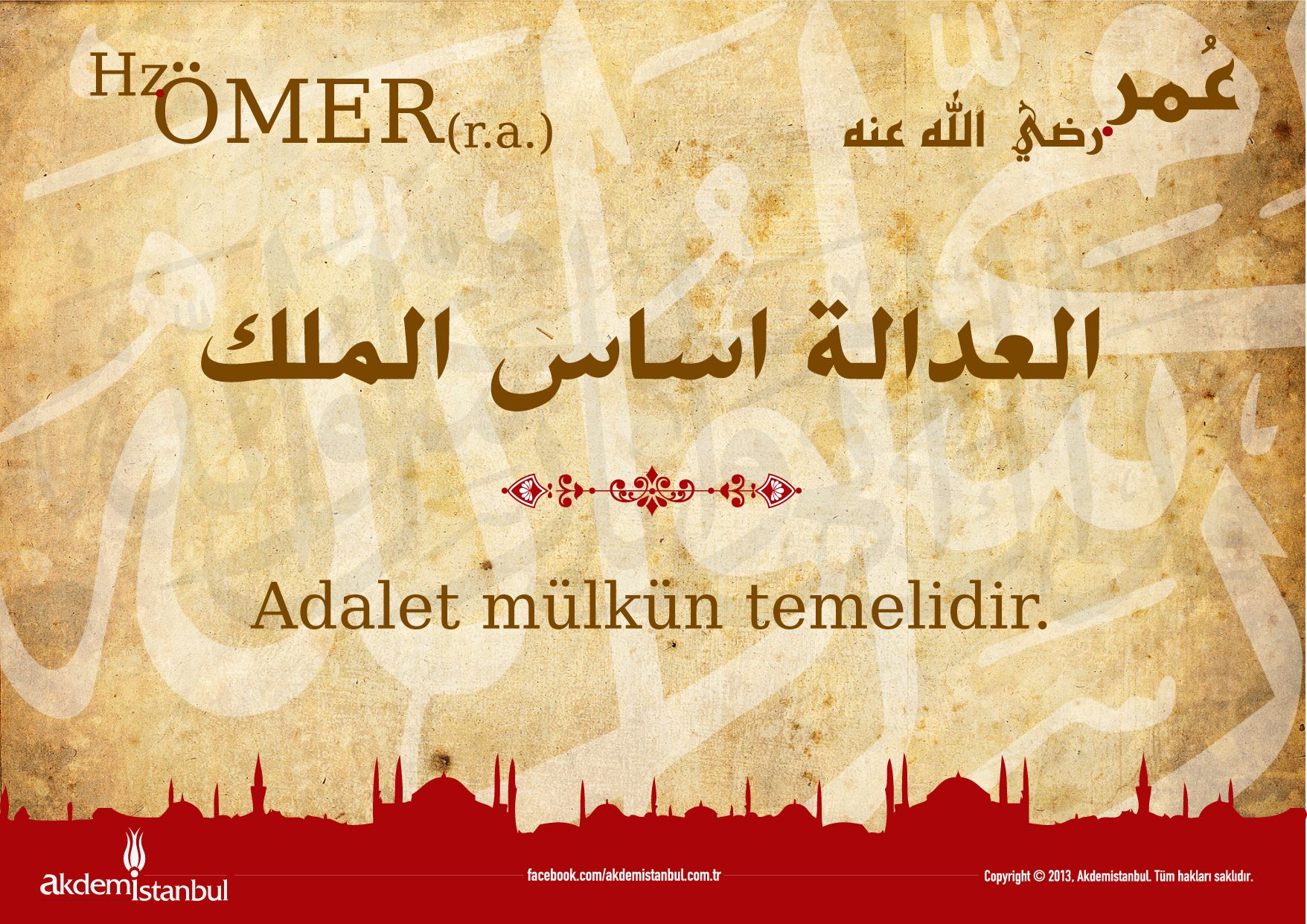 Adalet
İslam düşünce ve medeniyetinde toplumsal hayatın esası ve mülkün temeli kabul edilir.
Kur’ân-ı Kerîm’de ve hadislerde Allah’ın,
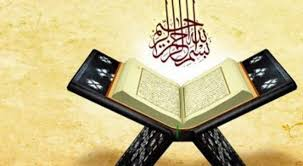 Adaletle hükmettiği
Adaleti emrettiği
Ve insanların da adaletle davranması gerektiğine dair pek çok mesajlar vardır.
Sosyal Adalet:
Toplumun değişik kesimlerinde hayat standardı, gelir düzeyi gibi birtakım ölçülerin dikkate alınmasıyla sosyal alanda sağlanan denge durumudur.
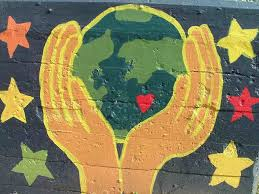 SOSYAL ADALET
Nimet ve külfetlerin toplum bireyleri arasında adil bir şekilde dağıtılması, toplumda hakça bir paylaşım olduğu konusunda genel bir kanaatin bulunmasıdır.
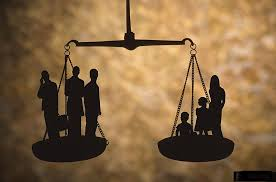 DİKKAT
Sosyal adaletten maksat, herkesin aynı seviyede mal ve mülke sahip olması değil, kişinin insanca bir hayat yaşayabileceği asgari standartlara sahip olması ve kendisini geliştirebileceği fırsatların sunulmasıdır.
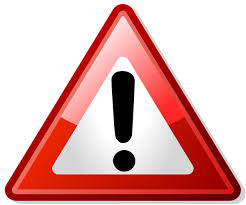 İslâm dininin amacı fakirliği ortadan kaldırmak değil, fakir ile zengin arasındaki uçurumu kaldırmaktır.
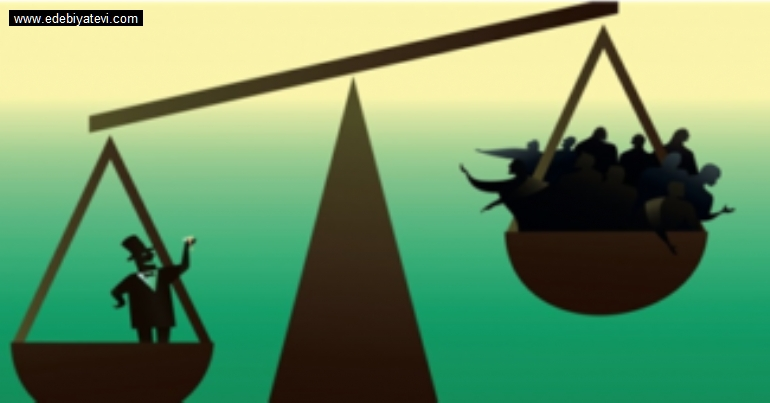 İslâm’a göre sosyal adaletsizliğin en temel çözümü paylaşmaktır.
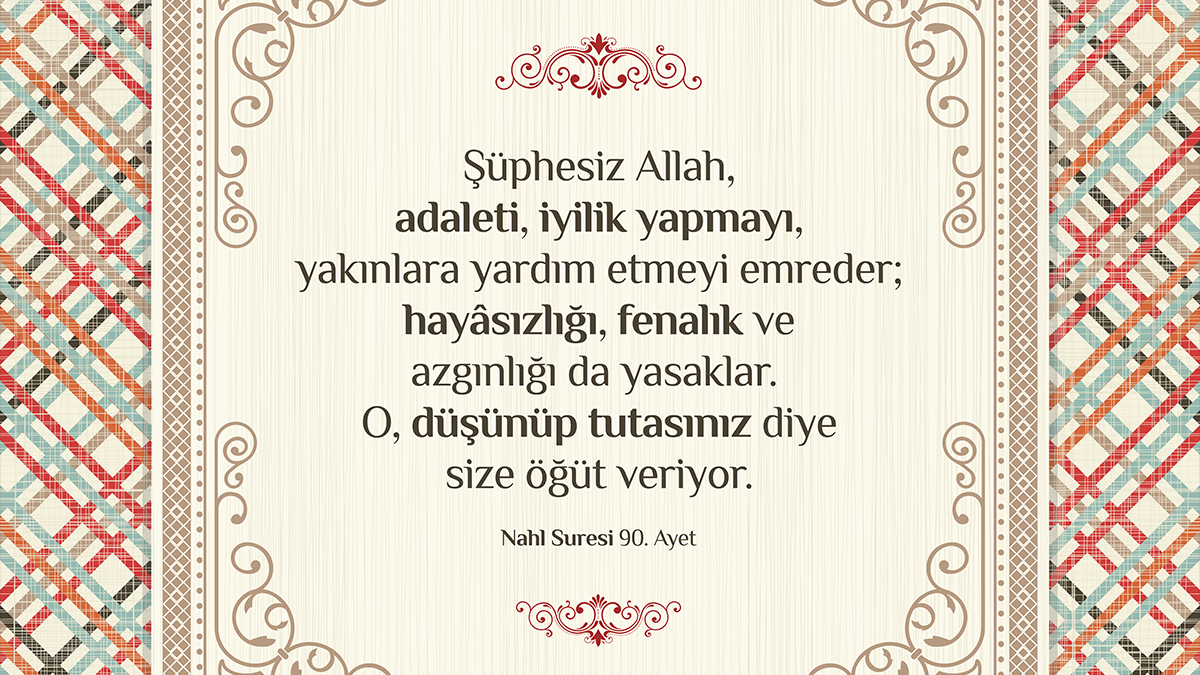 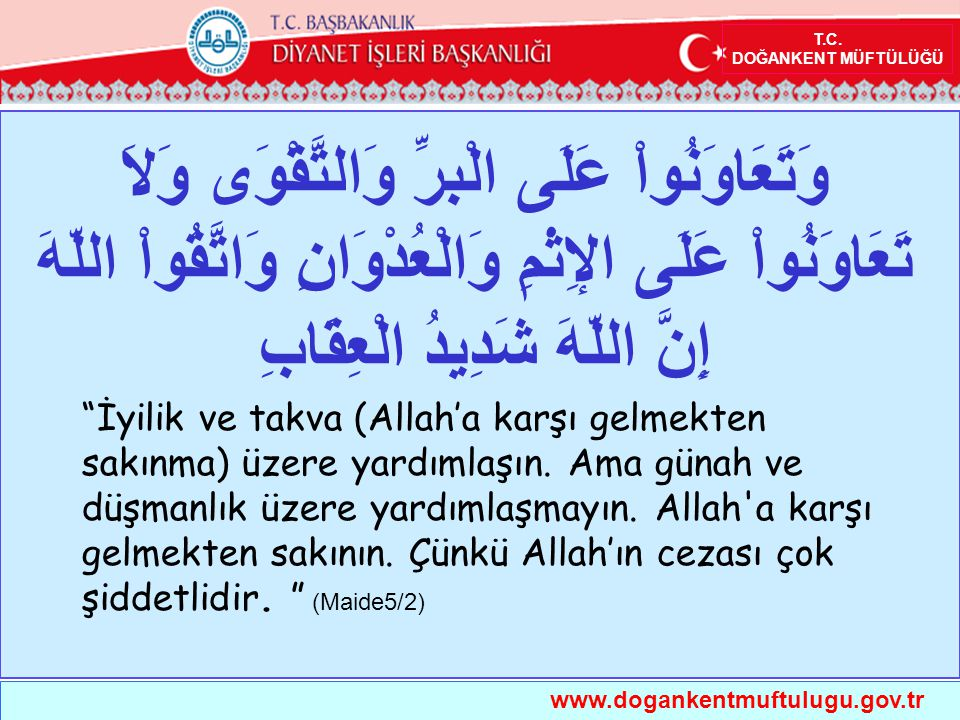 https://www.youtube.com/watch?v=e2enGaBOReY&t=151s
İslâm’a göre müminler kardeştir. Yardımlaşmak da kardeşliğin en bariz göstergesidir.
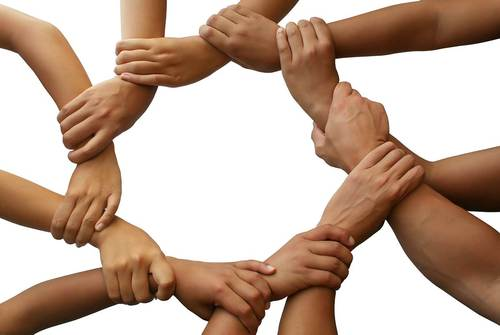 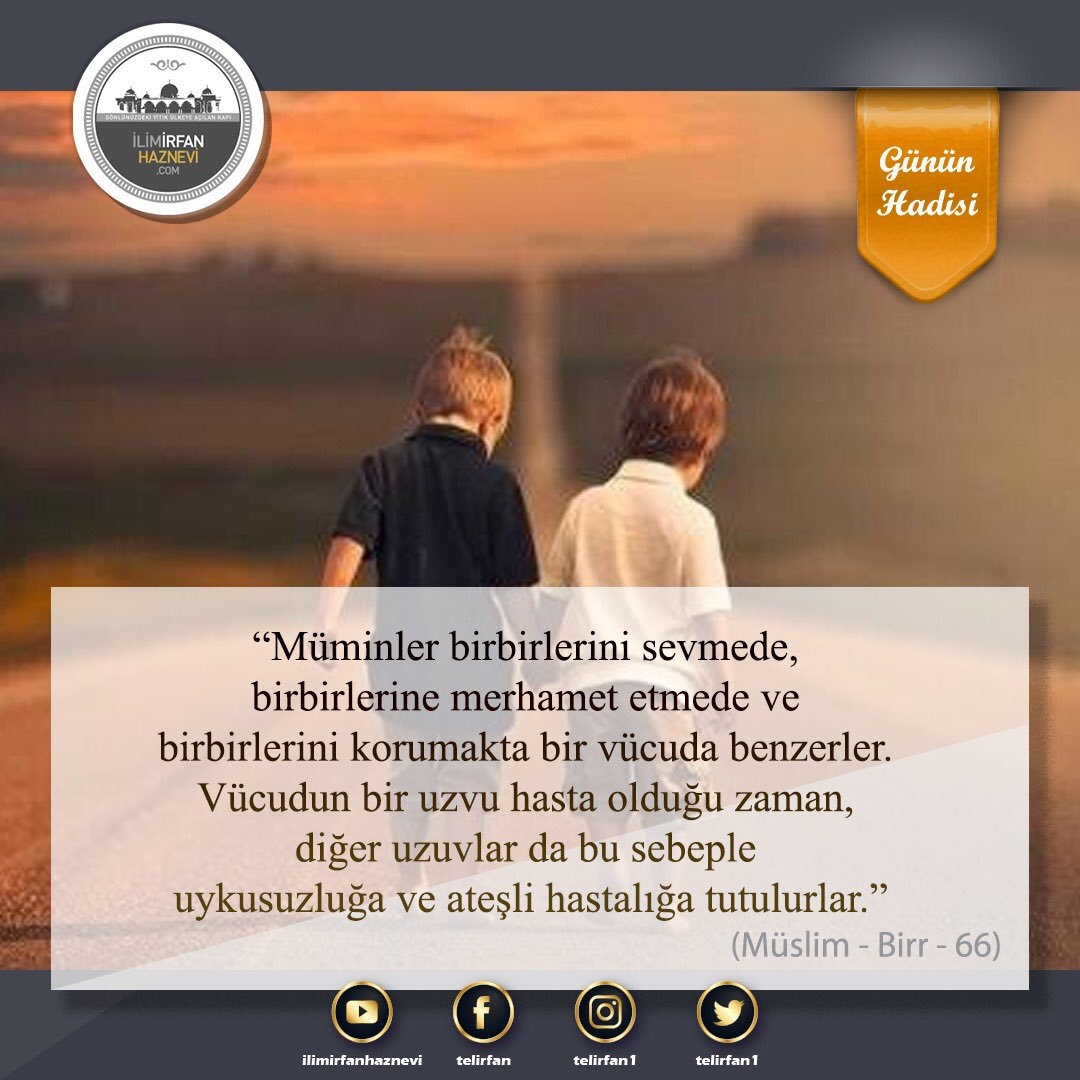 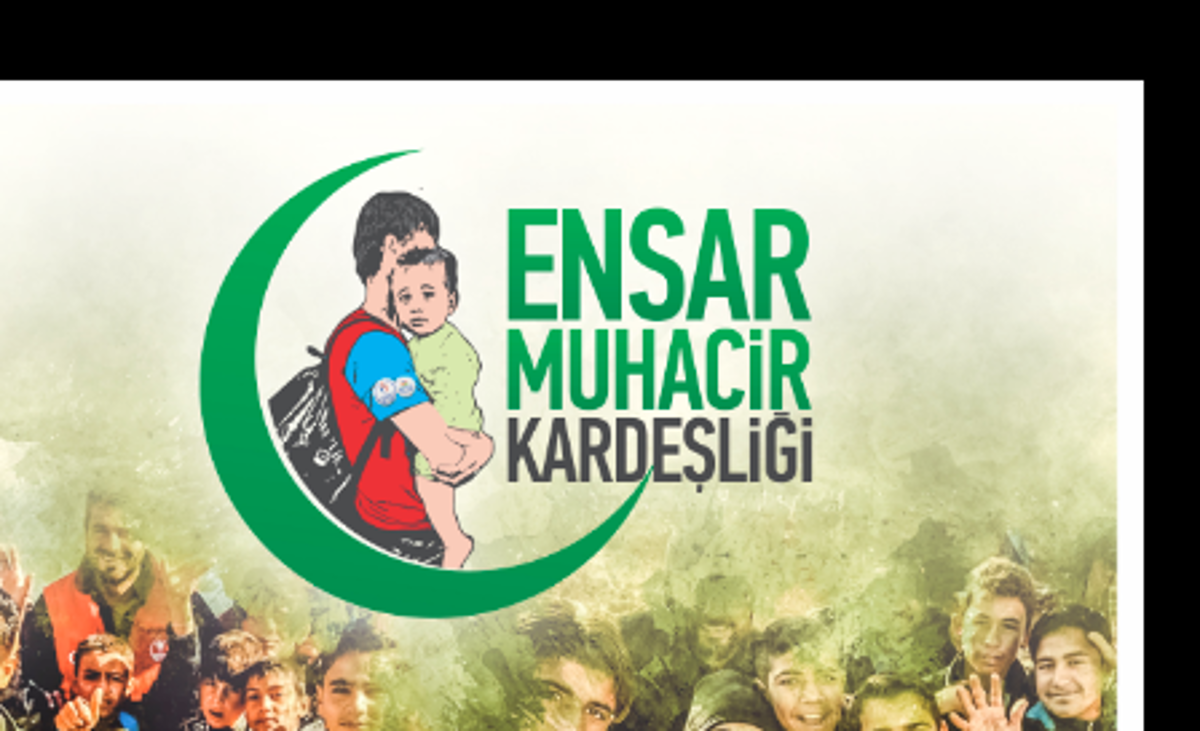 Peygamber Efendimiz’in (s.a.v.) toplumsal dayanışma ve sosyal adaleti gerçekleştirme adına uyguladığı en güzel örnek…
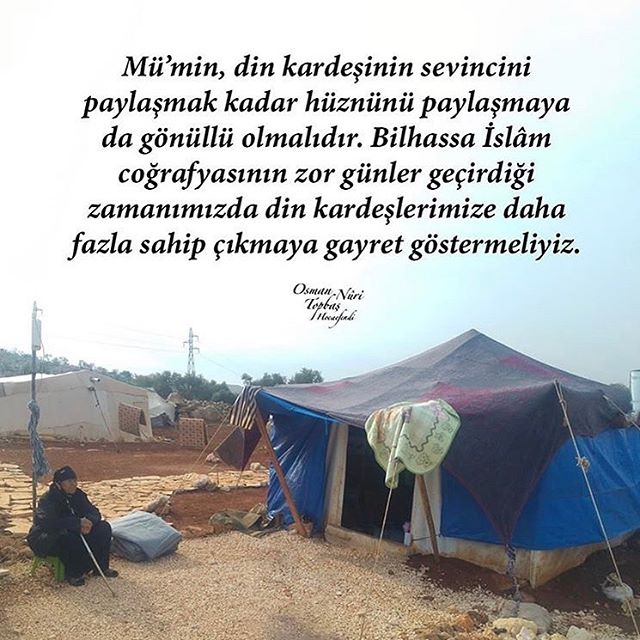 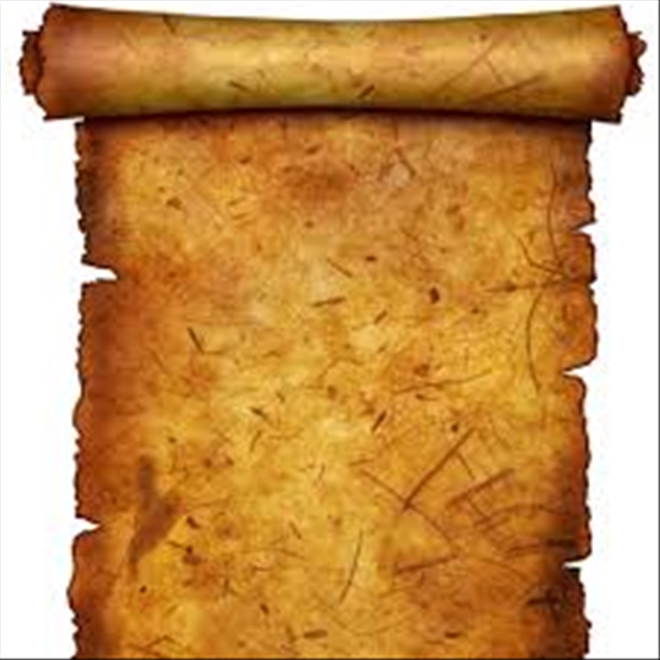 Sosyal Adaletin teminine dair atılan diğer bir adım ise «Medine Sözleşmesidir»
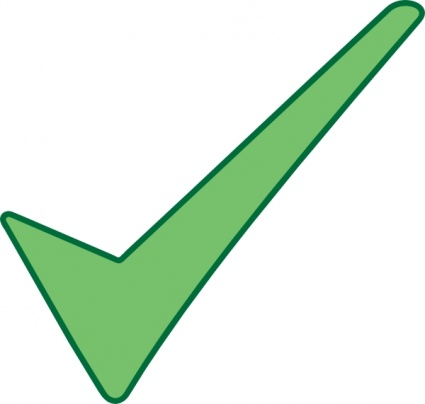 16. Madde
Yahudilerden bize tabi olanlar zulme uğramayacaklar, düşmanlarına yardım edilmeyecek ve böylelikle yardım ve eşitliğe hak kazanacaklardır.
17. Madde
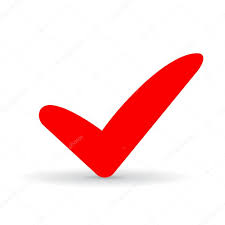 Müminler arasında barış da tektir. Hiçbir mümin Allah (c.c.) yolunda savaşırken diğer müminlerin dışında bir barış anlaşması akdedemez; barış ancak topyekûn ve adalet esasları üzere yapılacaktır.
Sonuç itibariyle İslâm toplumda başta yöneticiler olmak üzere toplumun her ferdine görev ve sorumluluklar yükler. Herkes kendisine düşen vazifeyi hakkıyla yerine getirdiğinde o toplumda sosyal adalet tesis edilmiş olacaktır.
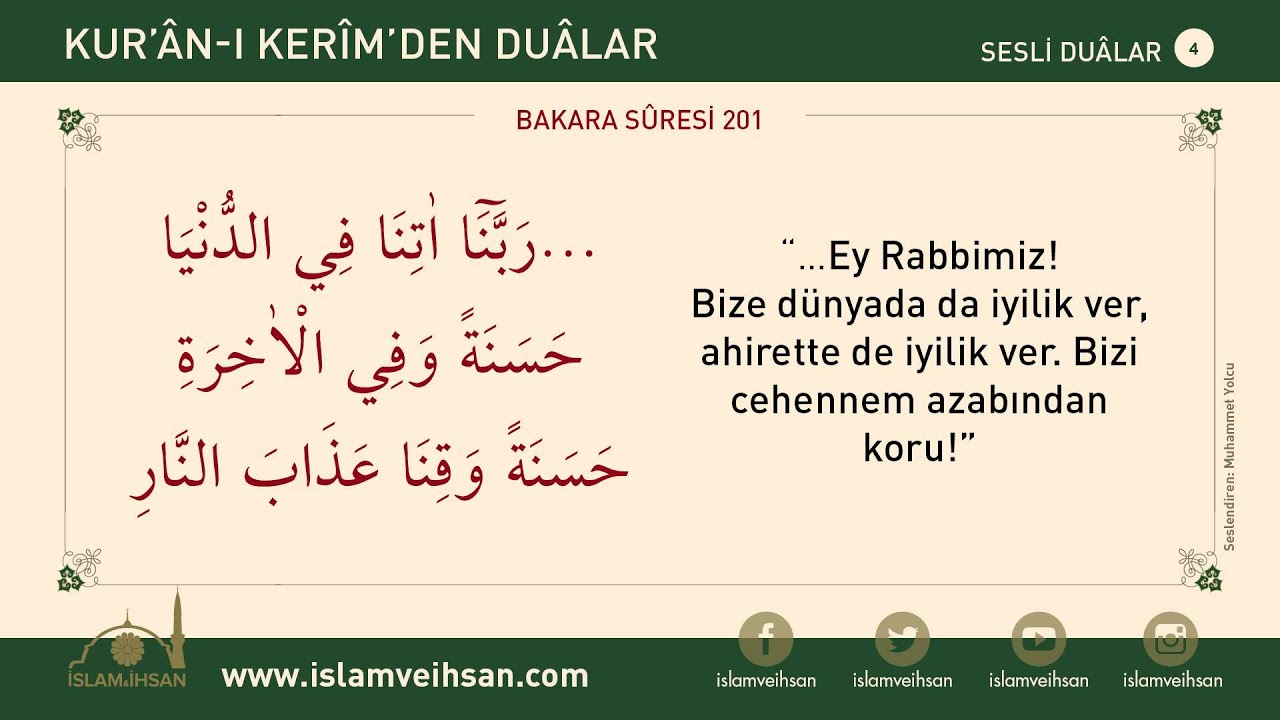 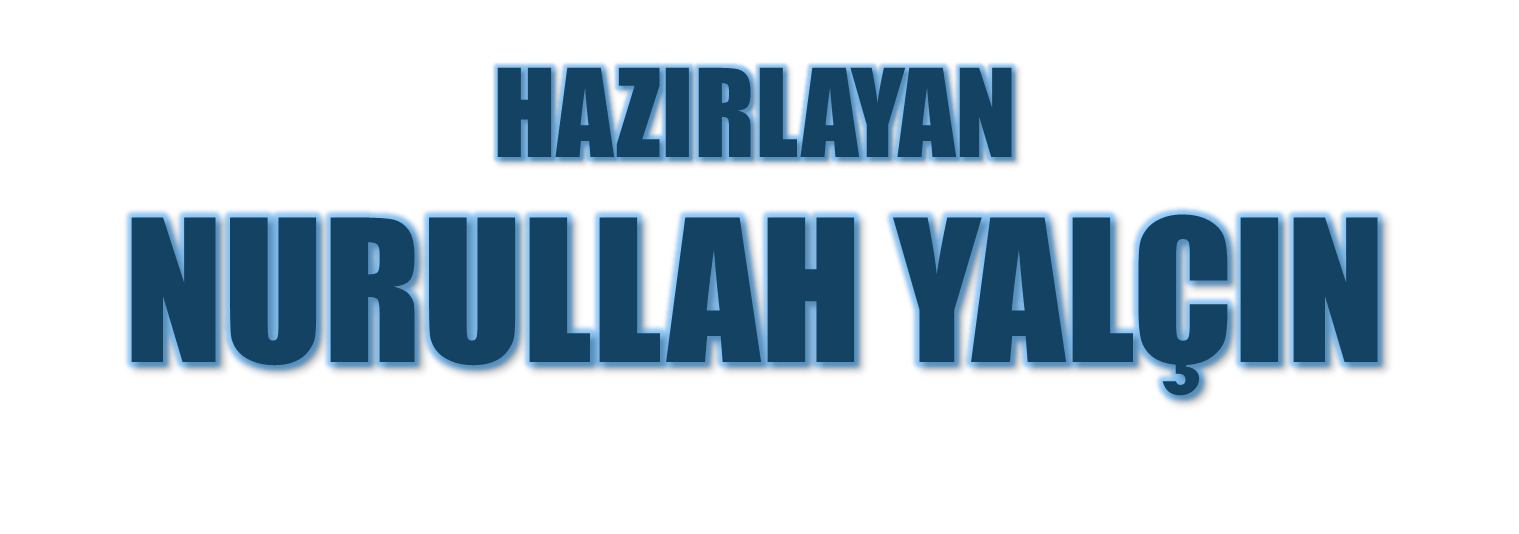 01.09.2019
Tekirdağ/Çerkezköy